Eye problems
The red eye
The dry eye
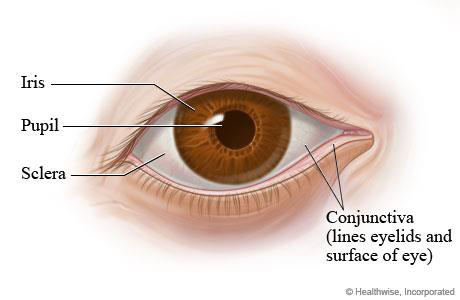 What you should know
Painless red eye:
Painful red eye: 
One or both eyes affected? 
Duration of symptoms 
What is the appearance of the eye? 
Pain, gritty feeling, photophobia? 
Is vision affected? 
Any discharge from the eye(s) – purulent, watery? 
Does the patient wear contact lenses?
Painless red eye
Infective conjunctivitis
Allergic conjunctivitis
Blepharitis
Subconjunctival haemorrhage
Blepharitis
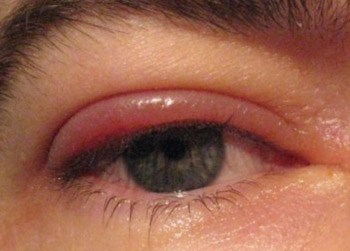 Subconjunctival haemorrhage
Painful eye conditionsReferal
Corneal ulcers, keratitis
Uveitis (iritis)
Glaucoma
Contact lenses
The dry eye
What you should know
What are the symptoms – pain, gritty feeling, photophobia?
Is vision affected?
Does the patient wear contact lenses?
Causes of dry eye
Environment
Medical conditions
Medication
Management
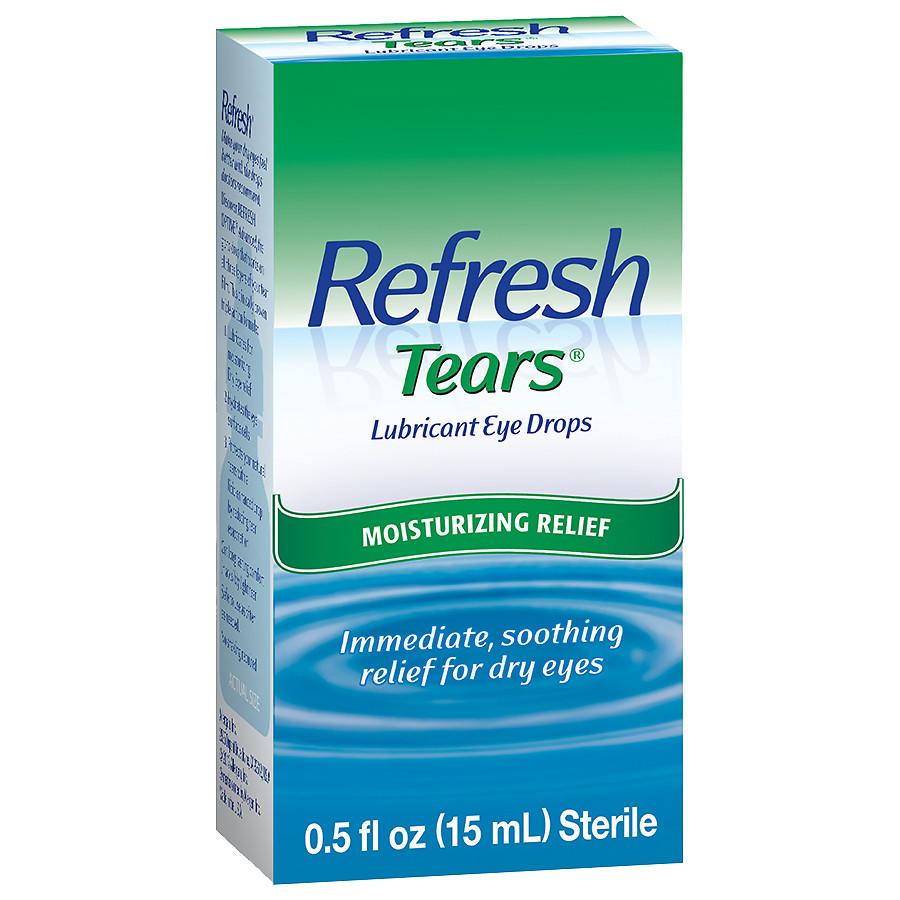 Practical advice
Using a humidifier at home and work, Opening windows can help keep the air moist. 
Avoiding tobacco smoke and smoking. 
Avoid drugs known to aggravate the condition.
Wearing sunglasses outside will protect the eyes from the drying effects of sun and wind. 
If using a computer for long periods, ensure that the monitor is at or below eye level, avoid staring at the screen, and take frequent breaks to close/blink eyes.
Recommended treatments for dry eye
Recommend artificial tears and ointments in people with dry eyes where Practical advice is insufficient. The severity of the condition and the person’s preference should guide choice:
 For people with mild or moderate symptoms, artificial tears alone are usually sufficient.
Eye ointments containing paraffin may be uncomfortable and blur vision, so they should usually only be used at night and never with contact lenses.
Common Ear problems
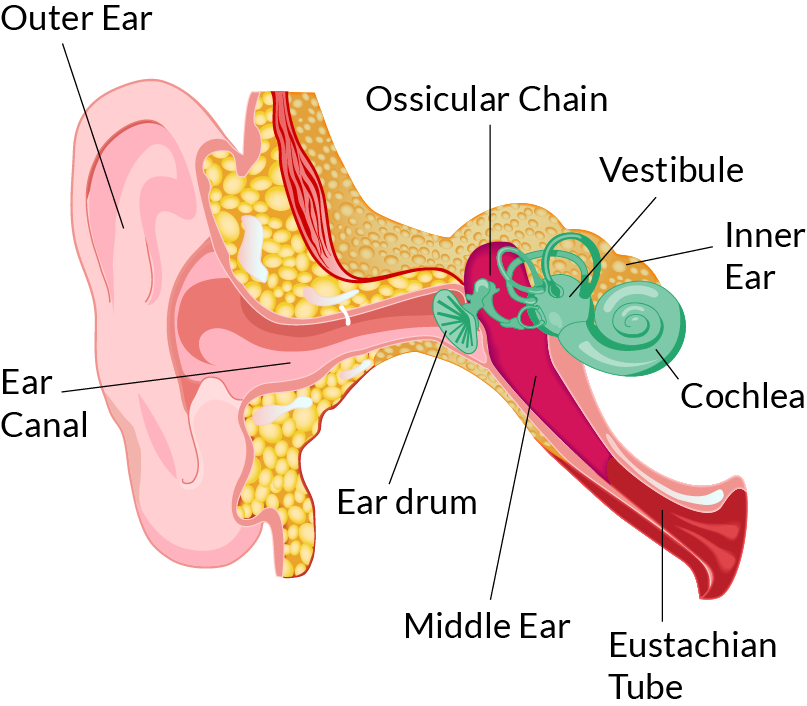 Normal ear vs. Ear wax
Cotton wool puds….
Ear Drops
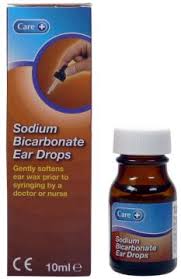 Uppermost position (stay 2-3 min)
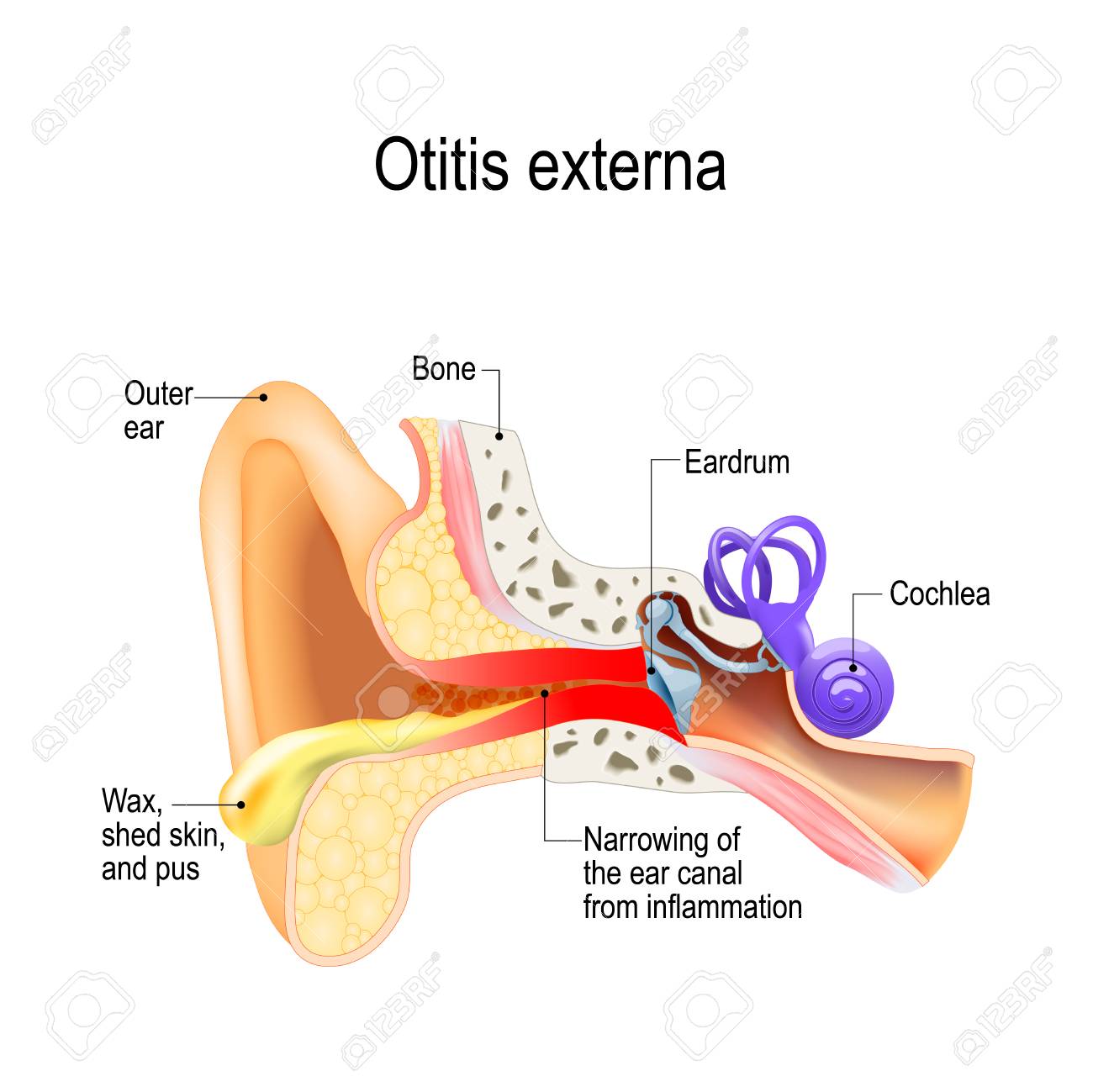 Causes
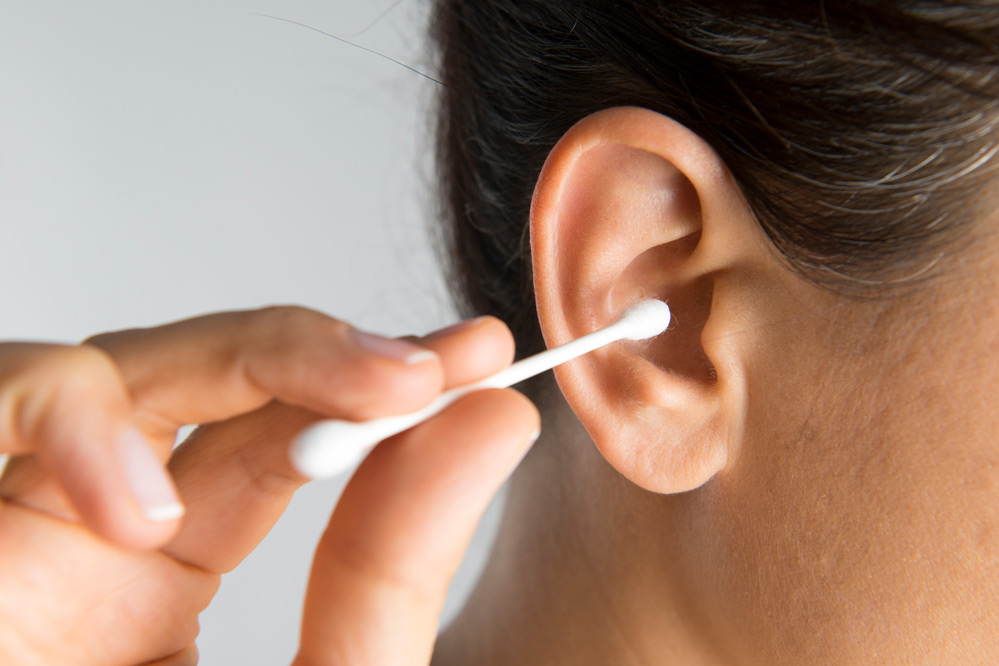 Mouth Ulcer
Oral ulcers result from damage to the mucosa of the mouth, both the epithelium, and the lamina propria
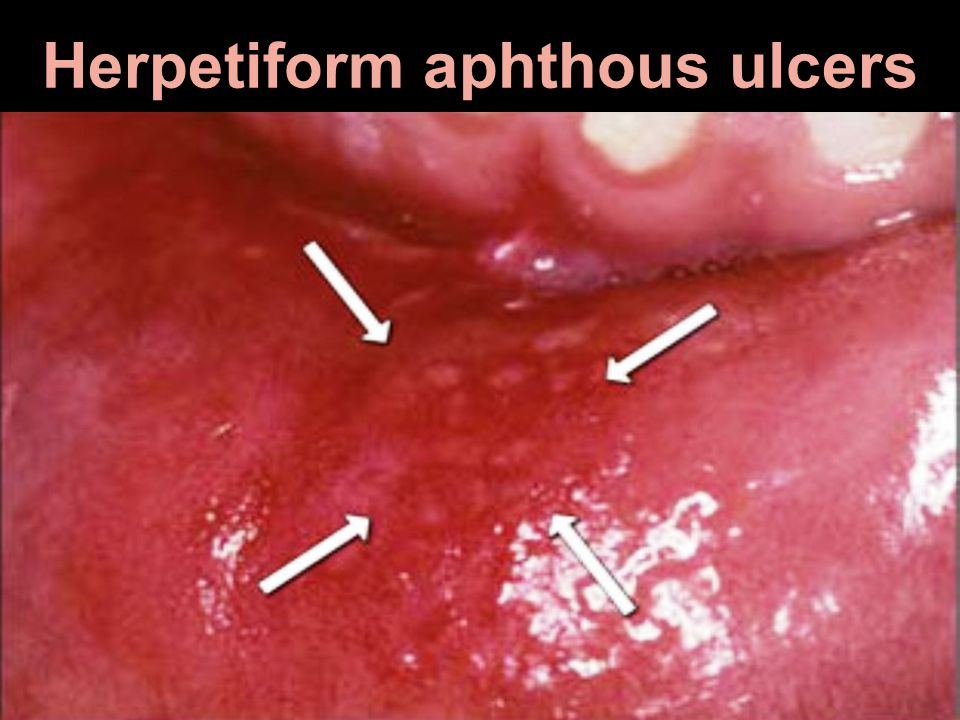 Causes
Family history
Trauma like biting the cheeks
Fitting dentures
Hormonal 
Stress and emotional
Deficiency of iron, folate, zinc or vit. B12
Medications
Referal
Duration of longer than 3 weeks (without treatment) and 1 week (with treatment)
Associated weight loss 
Ulcer suggestive of cancer 
Involvement of other mucous membranes or eyes 
Rash 
Suspected adverse drug reaction 
Diarrhoea
Management
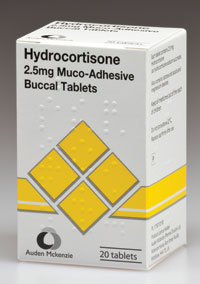 Local Analgesics
Local Anaesthetics
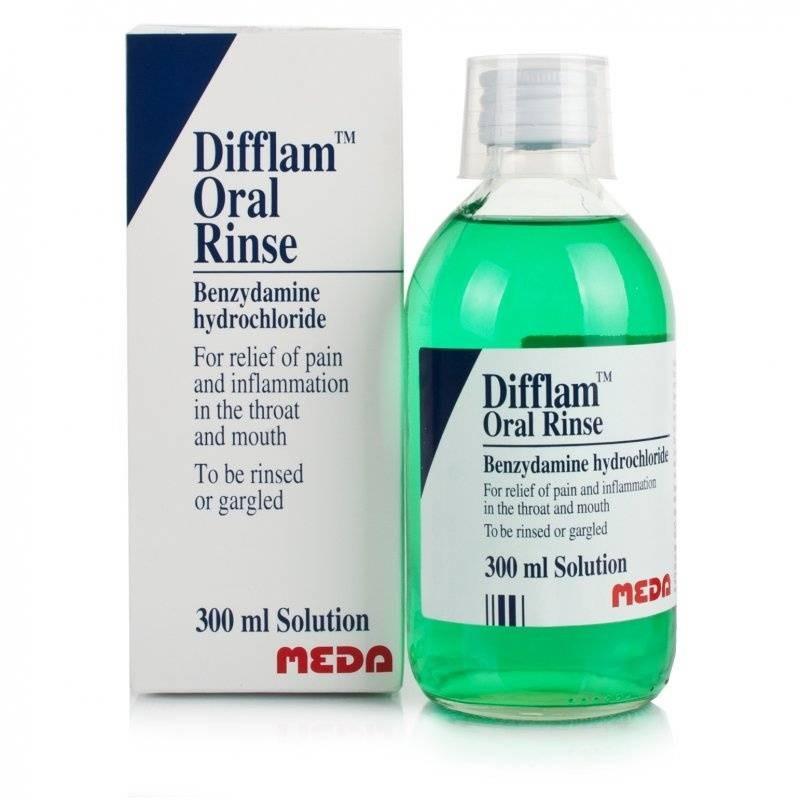 Good Luck